Marketing ‘Ride-Along’ Best Practices
Agenda
1
Prepare, Observe, Debrief
2
Marketing Ride-Along Evaluation Form
3
Marketing Ride-Along Execution
4
Understanding Individual Needs
Ride-Along Action Items
Field Day Action Items
Note: Pay attention to use of time spent on marketing team objectives vs. other time spills
Marketing Agenda (Call Plan)
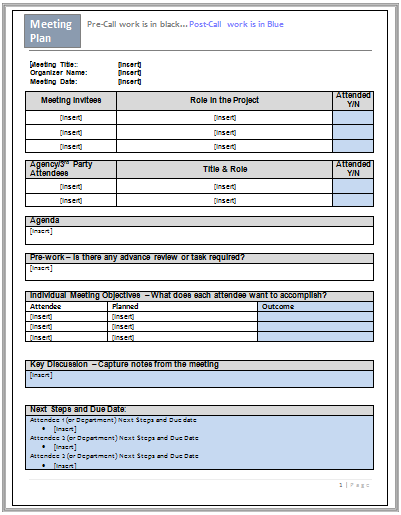 Attendees: 
Who is invited to the meeting.  What are is their role in the project and meeting?
Agenda: 
What is the agenda for the meeting?
Objectives:  
What does each attendee want to get out of the meeting?
Meeting Notes: Capture the key discussion points and next steps/dates
Marketing Ride-Along Execution
Expectations
Preparation
Good mix of activities that reflect the normal course of a day
Planned task list that includes all active projects and priorities
Prepare for meetings with a completed Meeting Plan for every meeting being run as the facilitator
Request role and pre-work requirements for meetings attended as a participant
Schedule ‘Ride-Along’ day at least a week in advance
Confirm a 1-hour timeslot at the end of the day for a debrief
Marketing leader reviews the planned agenda for the day in advance
Marketing leader and marketing contributor sit down for 30-minutes in advance to discuss the plan for the day
Marketing RideAlong Evaluation Form (page 1)
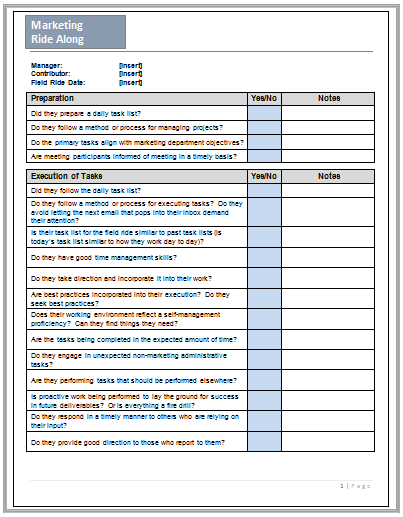 Preparation: 
Who well does  the contributor prepare their day?  Is preparation evident in all aspects of how their day unfolds?
Execution of Tasks:  
How effective is the contributor at accomplishing tasks, building deliverables and managing projects  that are key to their role?
Marketing RideAlong Evaluation Form (page 2)
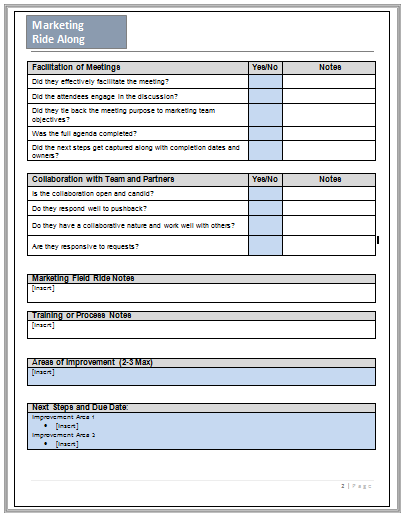 Facilitate Meetings: 
How effective is the contributor at running meetings?
Collaboration: 
How well does the contributor collaborate with partners and other members of the team?
Areas of Improvement:  
Capture 2-3 areas to focus development
Next Steps and Due Dates: 
Agree and capture the key next steps/dates
Marketing Leader Observation
Start
Meet in a private setting to review the days task list and priorities
Compare priorities with the overall marketing department’s objectives
Conduct a mini-debrief after each major interaction (Meeting, major task)
Inspect
Validate that the contributor is leveraging department resources.
Is the contributor following appropriate marketing processes?
Is the contributor using their time wisely, following their plan?
Does the contributor perform significant work outside department priorities?
Marketing Leader Role in Meetings & Team Interactions
Make it known department wide when ‘riding’ with a contributor
Defer to the contributor when discussion is directed to you
Marketing leader should feel like a spectator 
Bottom Line:  Don’t run meetings or interactions for contributors.
Marketing Ride-Along Debrief
Major Interaction Mini-Debriefs
Post Ride-Along Debrief
Conduct a 1-on-1 Meeting at the end of the Ride-Along Day
Discuss in an area where the conversation is private 
Review progress based on previous action items
Agree on action items for next ride-along
Discuss recommended areas of improvement and positive feedback
Take notes and debrief after each major interaction (meeting, major task, etc.)
Start by asking contributor how he/she felt the interaction/task was performed.  
Ask the contributor to self-evaluate their performance in the interaction/task
Provide 2-3 observations and discuss potential changes for future interactions/tasks
Note:  Coach with questions, not statements!
Understanding Individual Needs
Individual Needs Ride-Along Execution
Tenured Contributor
New Contributor
Observe interactions/tasks and provide feedback
Focus on strategic execution of Marketing Processes
Explain how changes in approach will lead to results
Focus on Motivation
Help them plan their day and point out how the tasks align with objectives
Observe areas of training and mentoring requirements
Observe task implementation
Be prescriptive
Provide 2 or 3 key developmental objectives